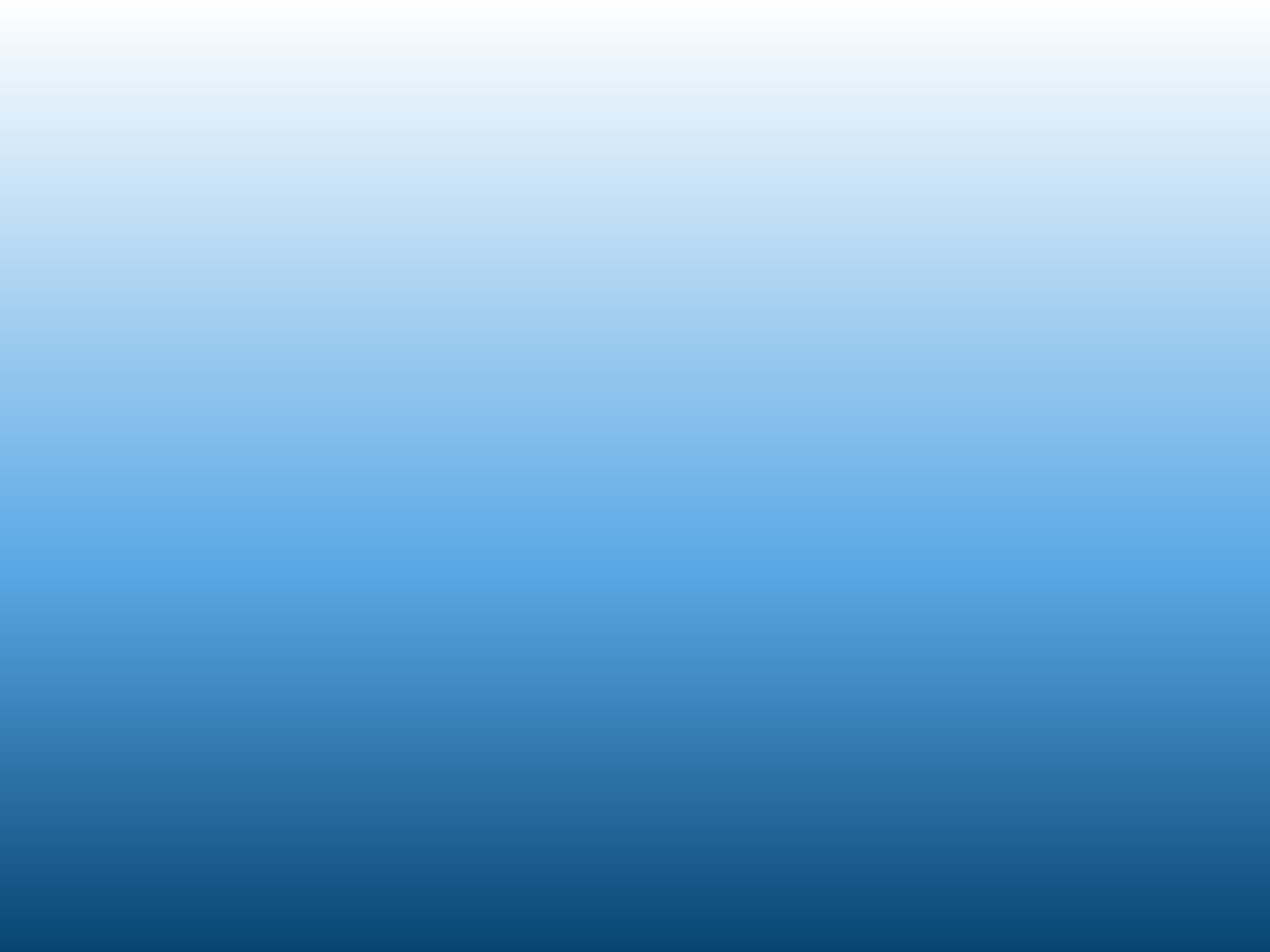 IT-технології
Сучасні інформаційні технології міцно увійшли в наше життя. Застосування ЕОМ стало буденною справою. Інформаційні технології відкрили нові можливості для роботи і відпочинку, дозволили багато в чому полегшити працю людини.

	З розвитком сучасних інформаційних технологій зростає прозорість світу, швидкість і обсяги передачі інформації між елементами світової системи.
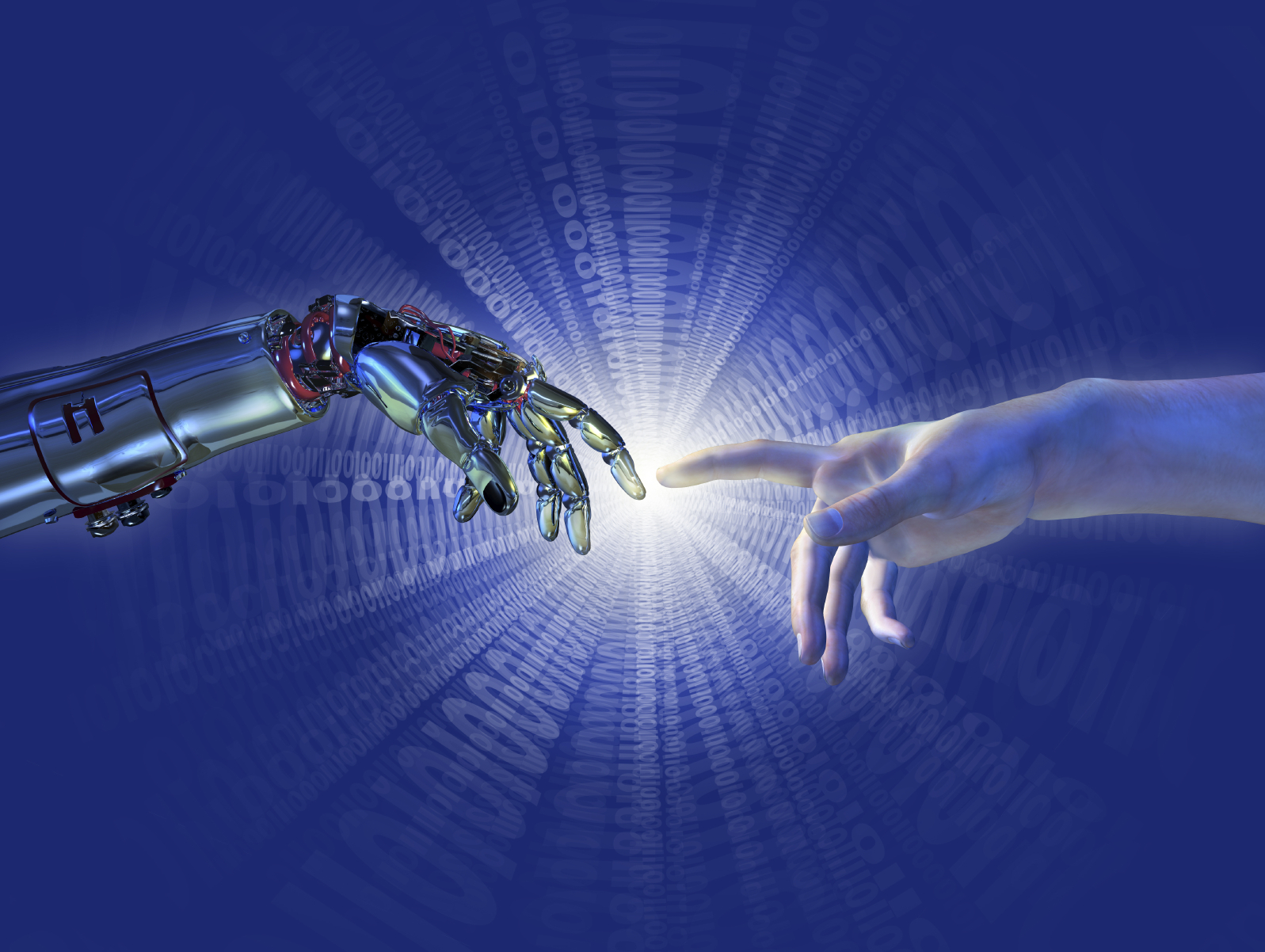 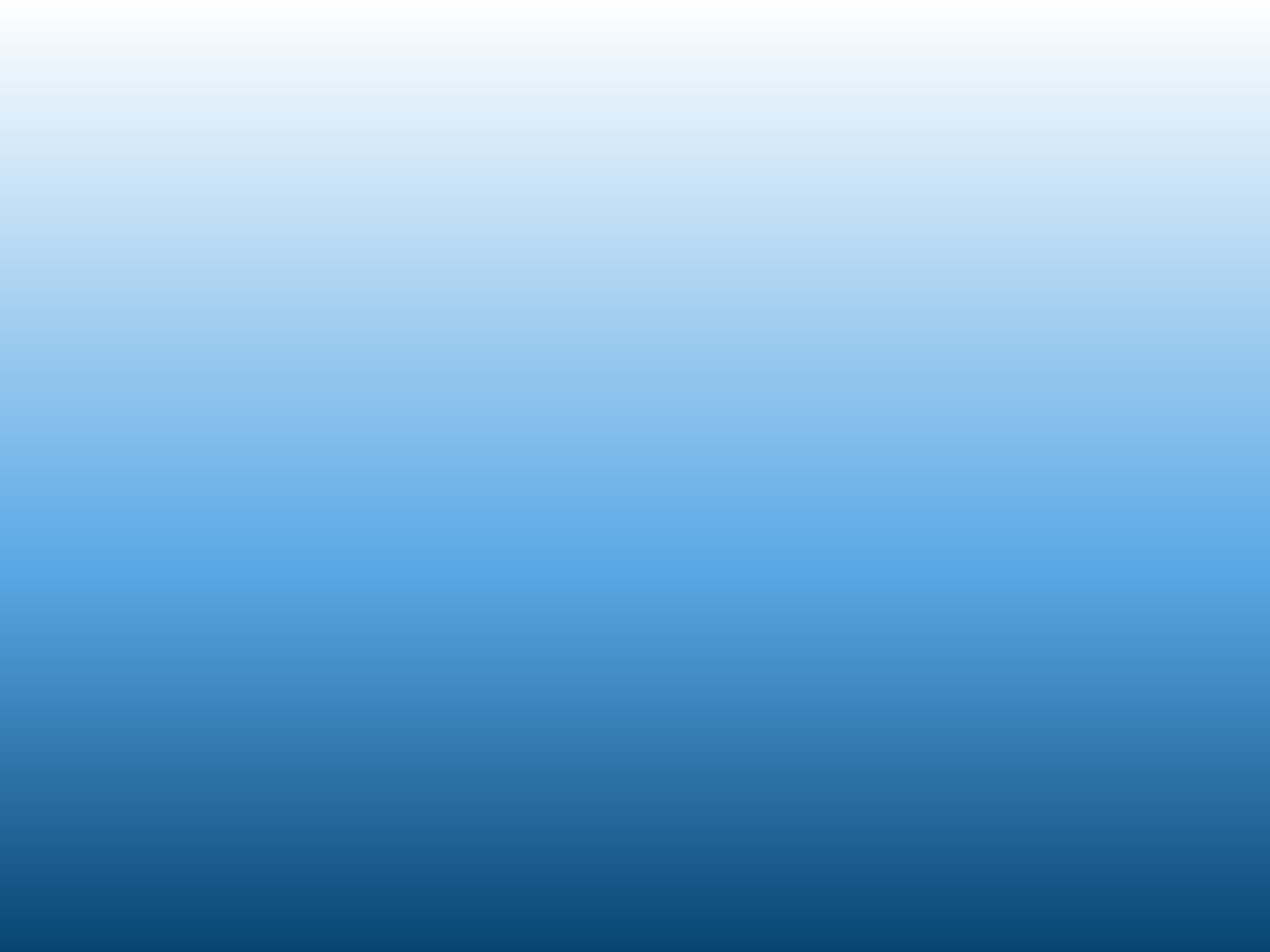 IT-технології + школа
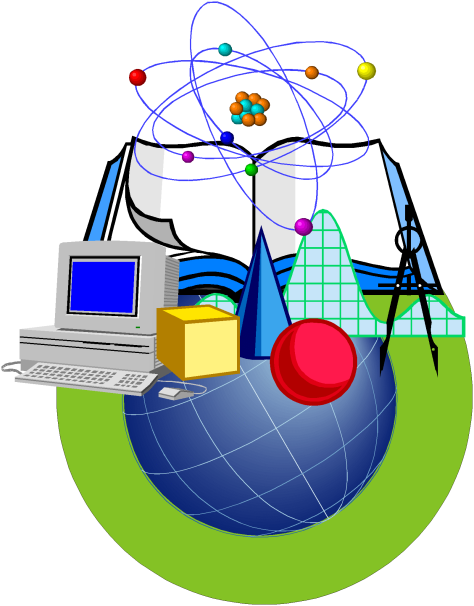 Дізнатися новий термін тобі допоможе: https://uk.wikipedia.org/wiki/

Якщо у школі не вистачило підручника, ти зможеш скористуватися електронною бібліотекою, такою як: http://class.od.ua/ або http://shkola.in.ua/

Навіть, якщо ти не знаєш як розв’язати задачу, чи не можеш відповісти на питання з будь якого предмету, в цьому тобі допоможуть електронні помічники: http://www.moyashkola.com/ або http://gdz4you.com /
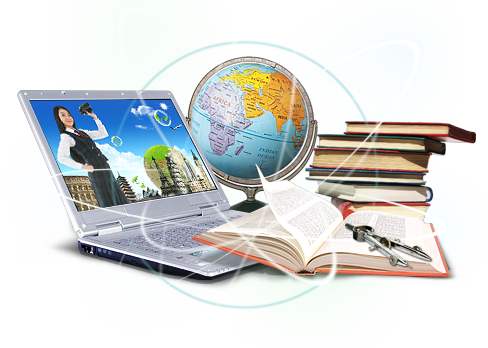 Для переходу на сайт, кликни мишкою
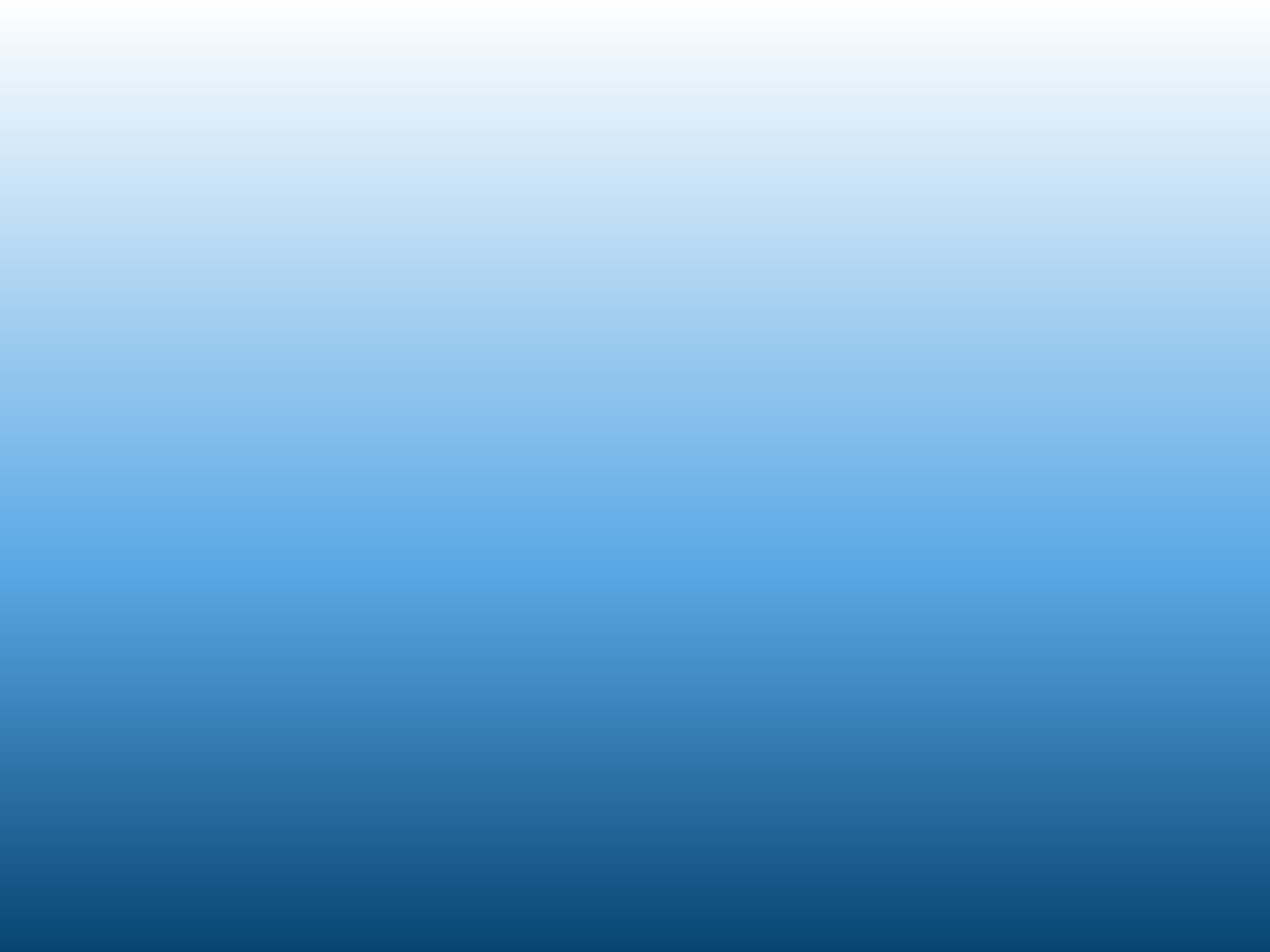 IT-технології + ЗНО
Кожен випускник повинен бути у центрі новин, які стосуються екзаменів до вступу у вищі навчальні заклади, тому для отримання інформації, користуйся цим сайтом http://testportal.gov.ua/programs2017 

Оцінити свої знання, та зробити висновки допоможуть пробні ЗНО різних років http://zno.osvita.ua/
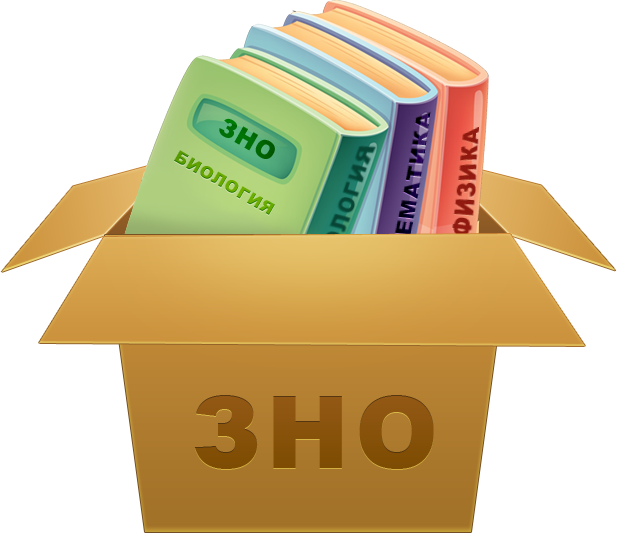 Для переходу на сайт, кликни мишкою
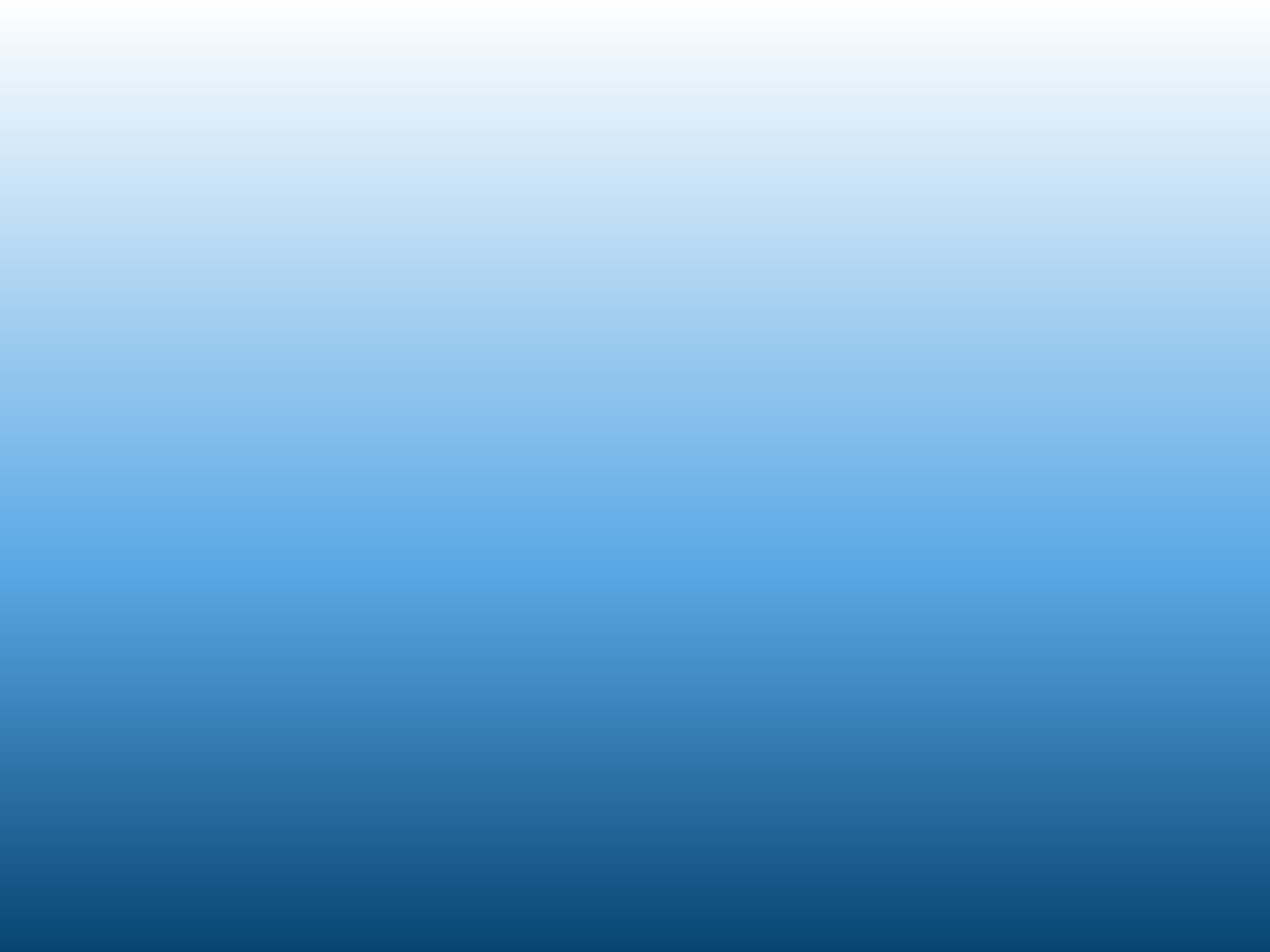 IT-технології + університет
Гарним прикладом є дистанційне навчання. Дистанцiйне навчання — це форма навчання з використанням комп’ютерних і телекомунiкацiйних технологiй, якi забезпечують iнтерактивну взаємодiю викладачiв та студентiв на рiзних етапах навчання i самостiйну роботу з матерiалами iнформацiйної мережi. Це ідеальне рішення для тих, хто віддає перевагу сучасним інформаційним технологіям в освіті та цінує свій час.
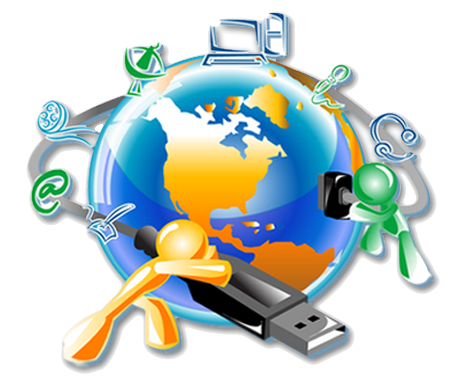 Для перегляду відео, кликни мишкою
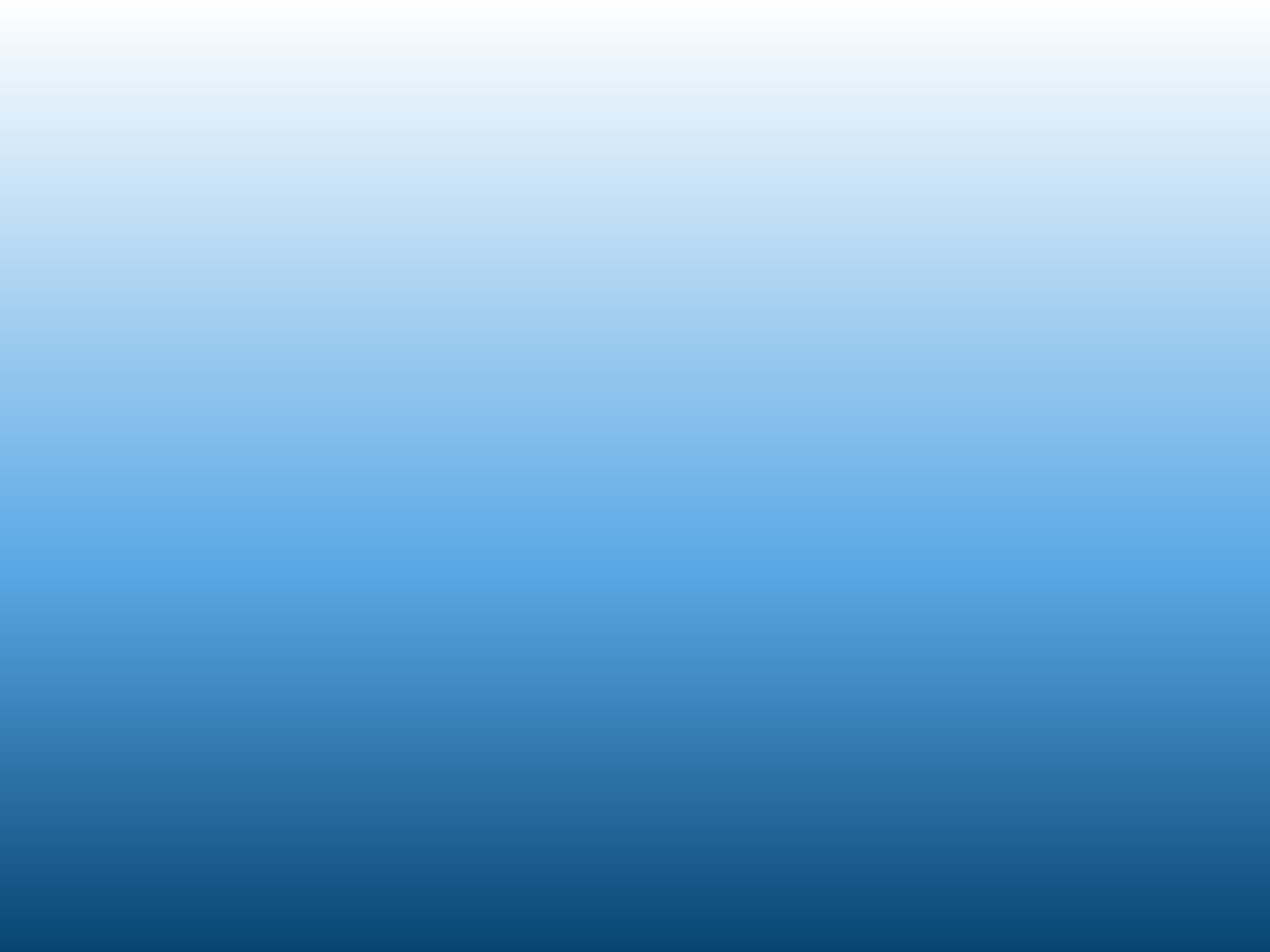 IT-технології + курси
Для покращення своїх навичок, або навпаки, для вивчення нового, можна відвідувати різні курси, для пошуку себе, зможуть допомогти сайти: http://studway.com.ua/ або http://terytoriya.com.ua/
 
Після відвідування курсів, ти отримуєш сертифікат, який буде засвідчувати, що ти можеш займатися той справою, якій ти віддав перевагу.
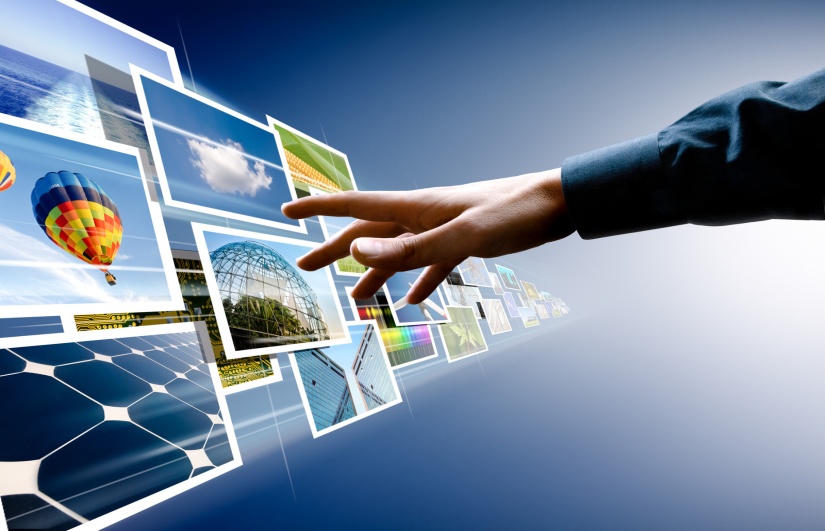 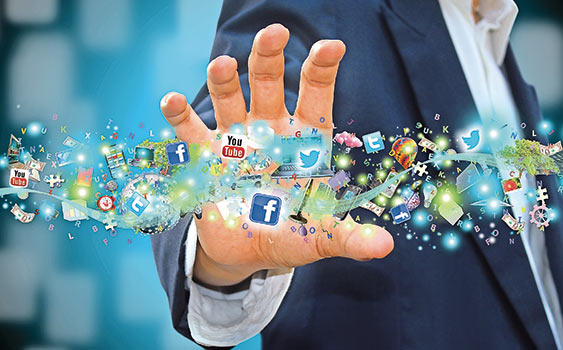 Для переходу на сайт, кликни мишкою